VIOLENCE LINK2019 CAPE
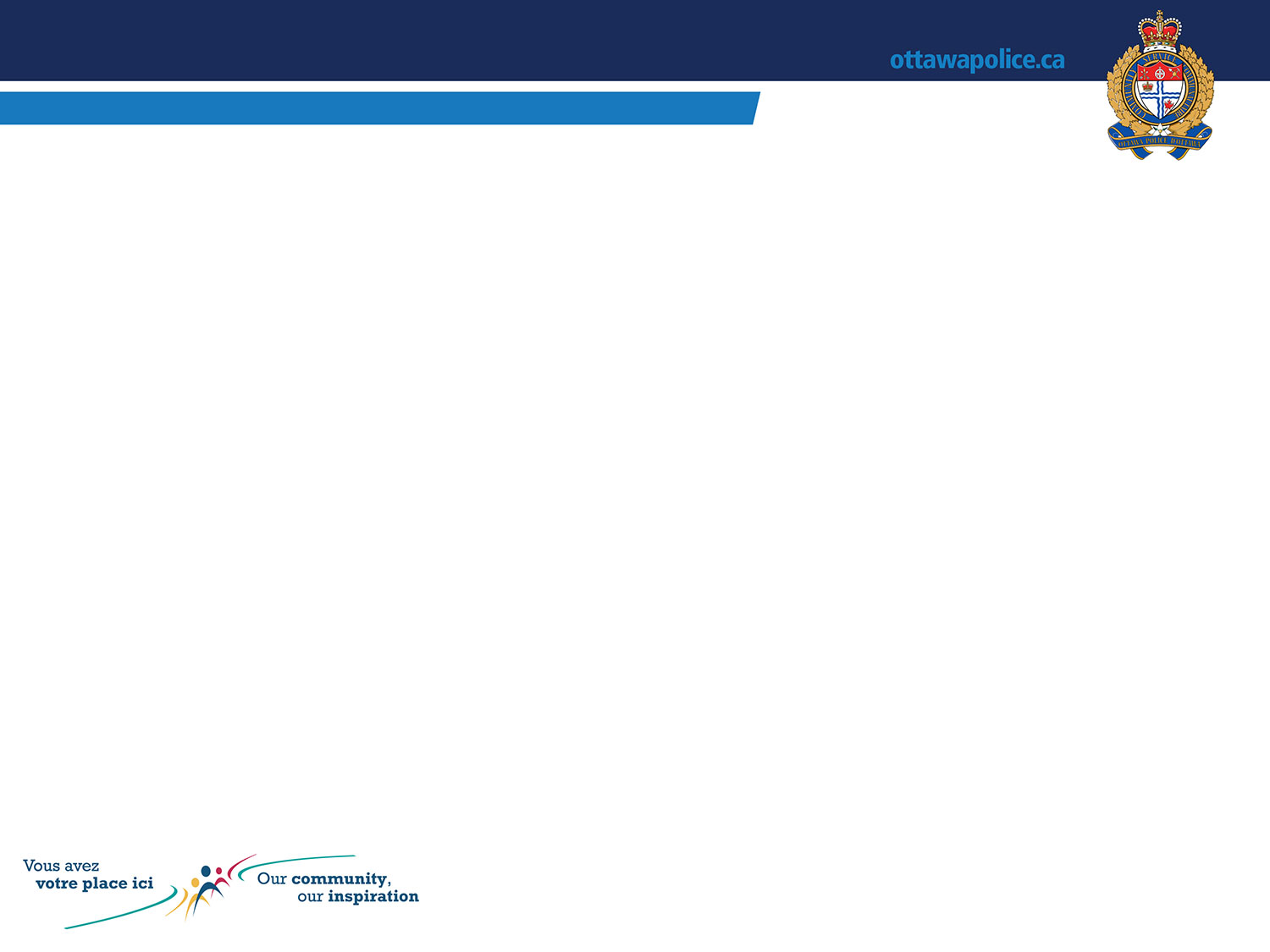 INTRODUCTION
SGT TEENA STODDART
OTTAWA POLICE SERVICE
STODDARTT@OTTAWAPOLICE.CA


17 years Front line, 
HR (tenure & succession management projects),
Collaborative Policing Project (HUB/COR), 
Major Case Management/ViCLAS
2010 Secondment to OPP Behavioural Sciences 
2012 back to OPS – Policy, Planning & Analytics – audit/research
2016 – QA
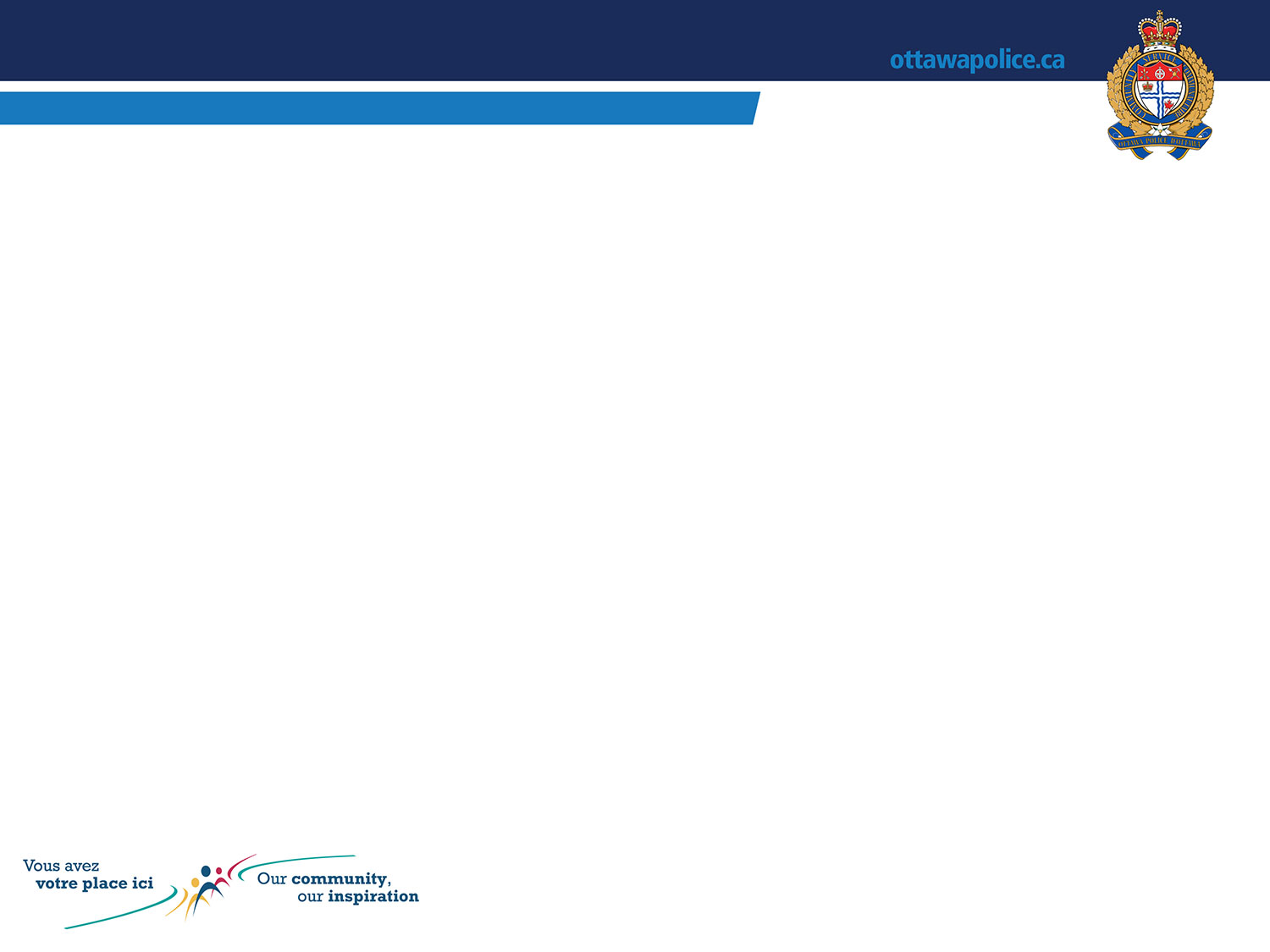 WHAT IS THE VIOLENCE LINK
What is known as the Violence Link is the link between animal abuse and human abuse.

It has been established through decades of evidence-based research that where there is animal abuse there is a high probability a violent crime has or will be committed on a human.  This research is supported by the CACP, FBI, IACP, and various crime studies by Universities 

When we know better we do better.
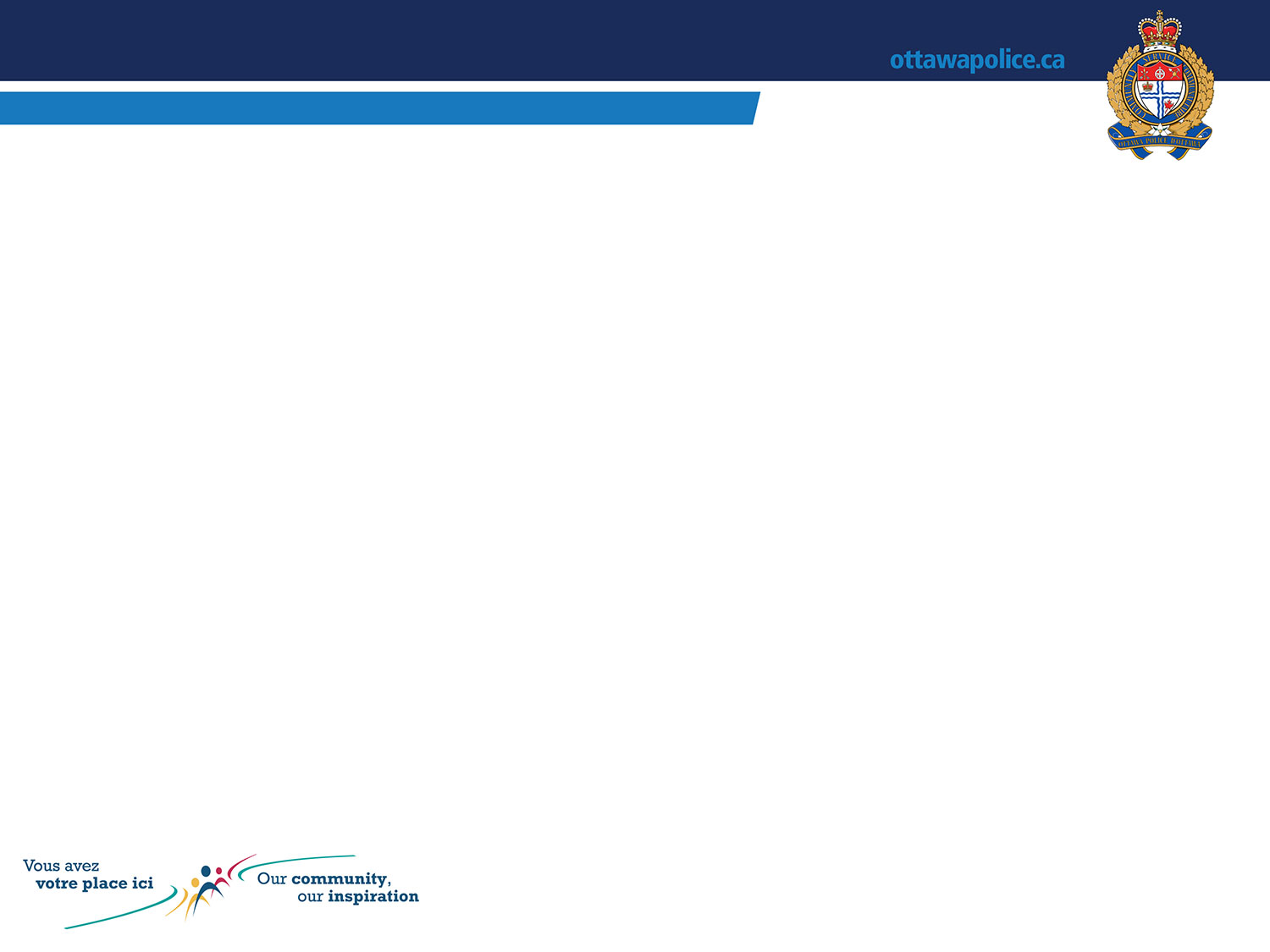 2017 Canadian Violence Link Conference
A number of issues were identified one of which was better police training
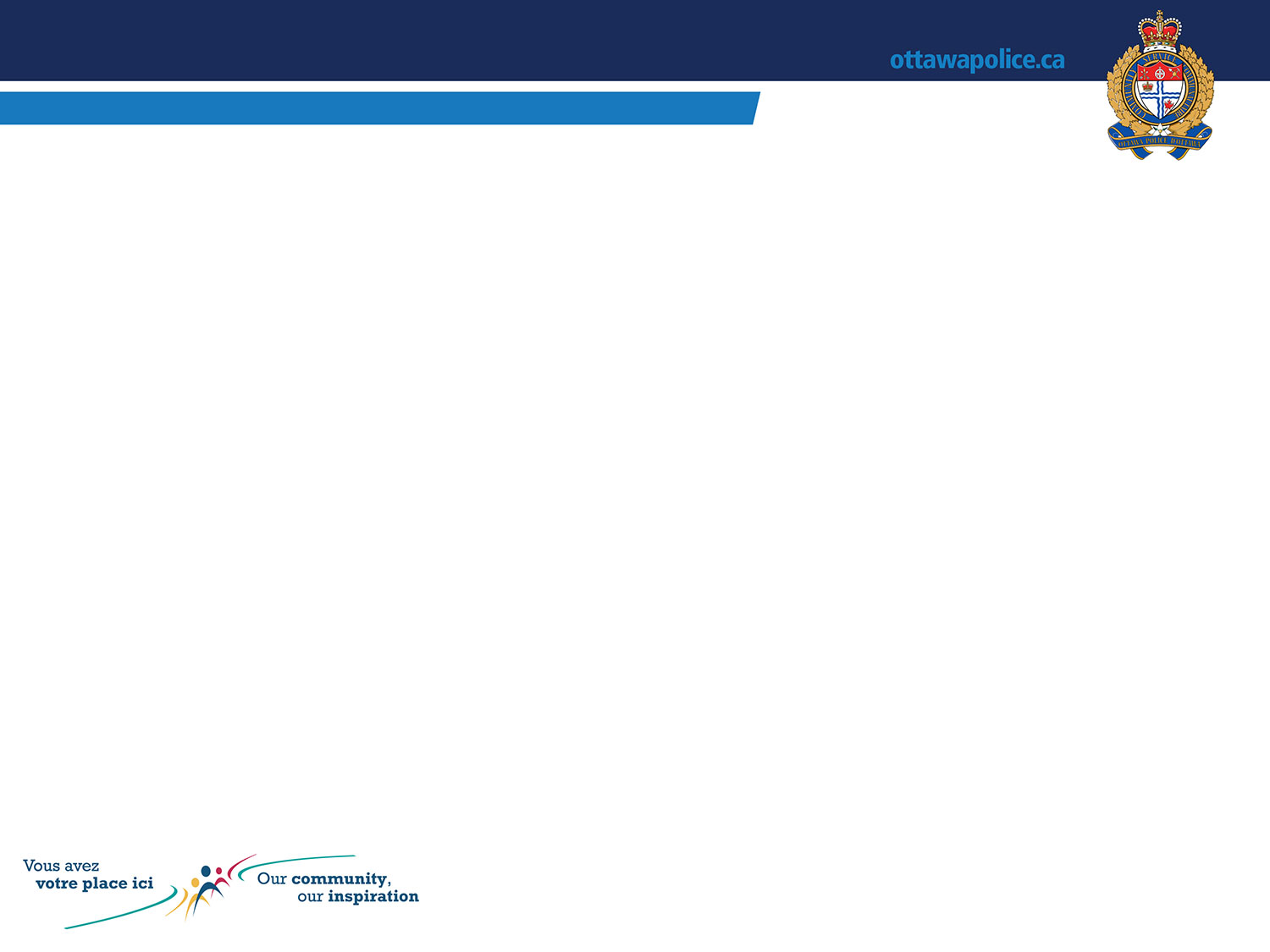 PATROL
PATROL
Partner
89% IPV cases involved animal abuse.  43% - 74% of IPV victims in Canada report they either don’t report, or stay in dangerous domestic situations to protect their pets
(Daniell, 2001; McIntosh, 2004; Crawford & Clarke, 2012)
SACA
Int’l journal of Law & Psychiatry – ½ of rapists and 1/3 of child molesters committed animal abuse during adolescence. Pedophiles use animals to lure and/or groom their victims -
Gangs
82% arrested for animal abuse had prior convictions for assault, weapons, or drug offences 
(Chicago Crime Commission)
RESEARCH
Youth
Youth who engage in repeated childhood animal cruelty are more likely to engage in recurrent violent crimes as adults - robbery, sexual assault, aggravated assault, and murder (Overton et al., 2012)
Forensic Identification 
Dr. Melinda Merck (Vet) solved cases involving crimes from pedophilia to drug dealing using forensics on animals  (The Role of Vet Forensics -IACP)
District Investigations
In an analysis of FBI reports, 96% of animal cruelty offenders had other documented criminal offences
(Levitt et al., 2016)
Major Crime
FBI accepts animal cruelty as a indicator for serial killers

43% of school shooters were found to have committed animal abuse
(Arluke & Madfis, 2014)
PATROL
PATROL
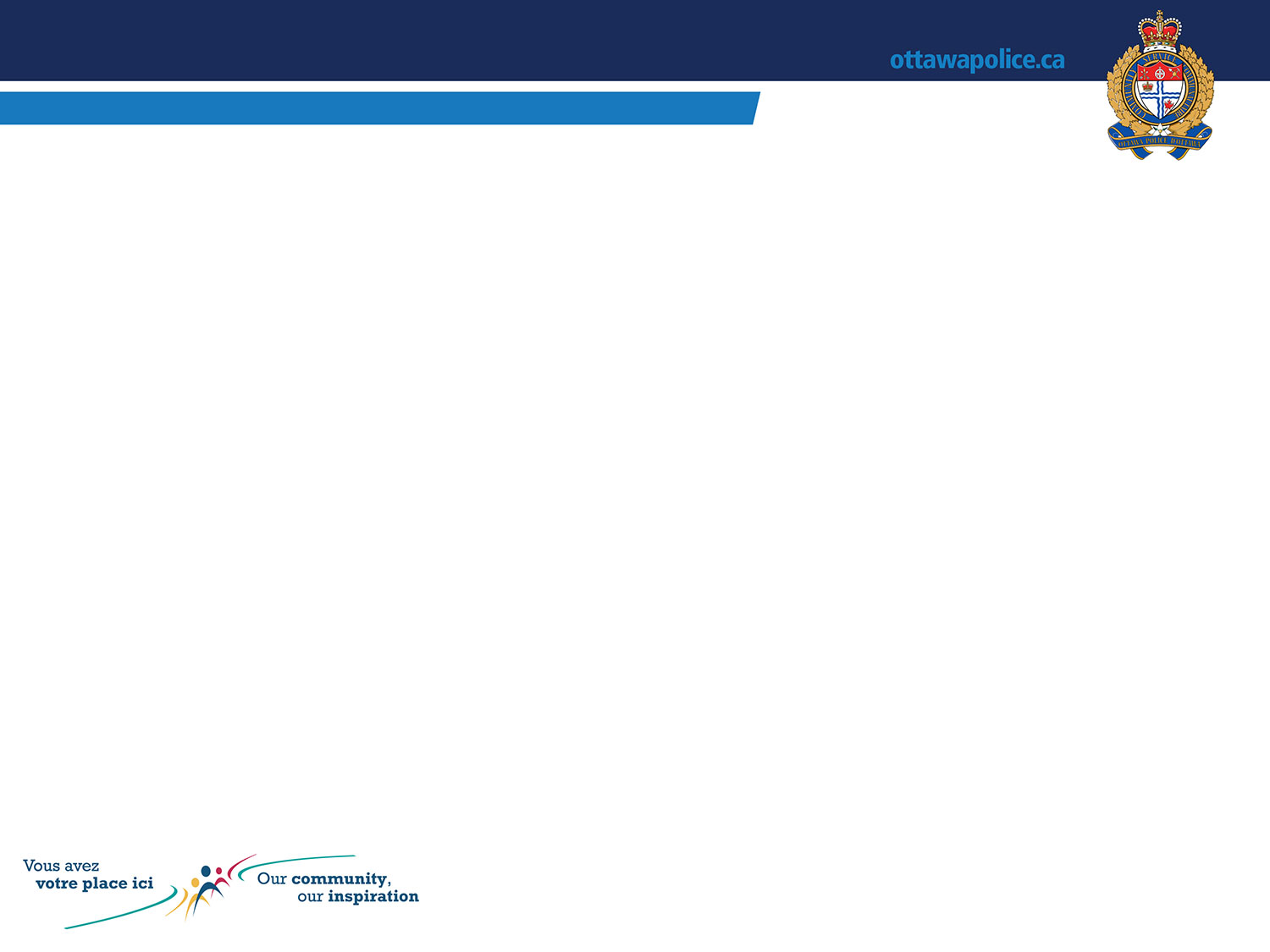 Violence Link Training will Assist Officers to:
Identify criminal acts (18-388), 
Strengthen cases going before the courts by training front line officers in what to look for and how to articulate it in court (need to know how to recognize the violence link 
Identify risk factors, protect victims of violent crime (know stats. 
Prevent further victimization, (18-46417) and 
Provide information for future dangerous offender application

Having a broader perspective supports dangerous offender applications, victim assistance, crime prevention, and leads to safer communities.
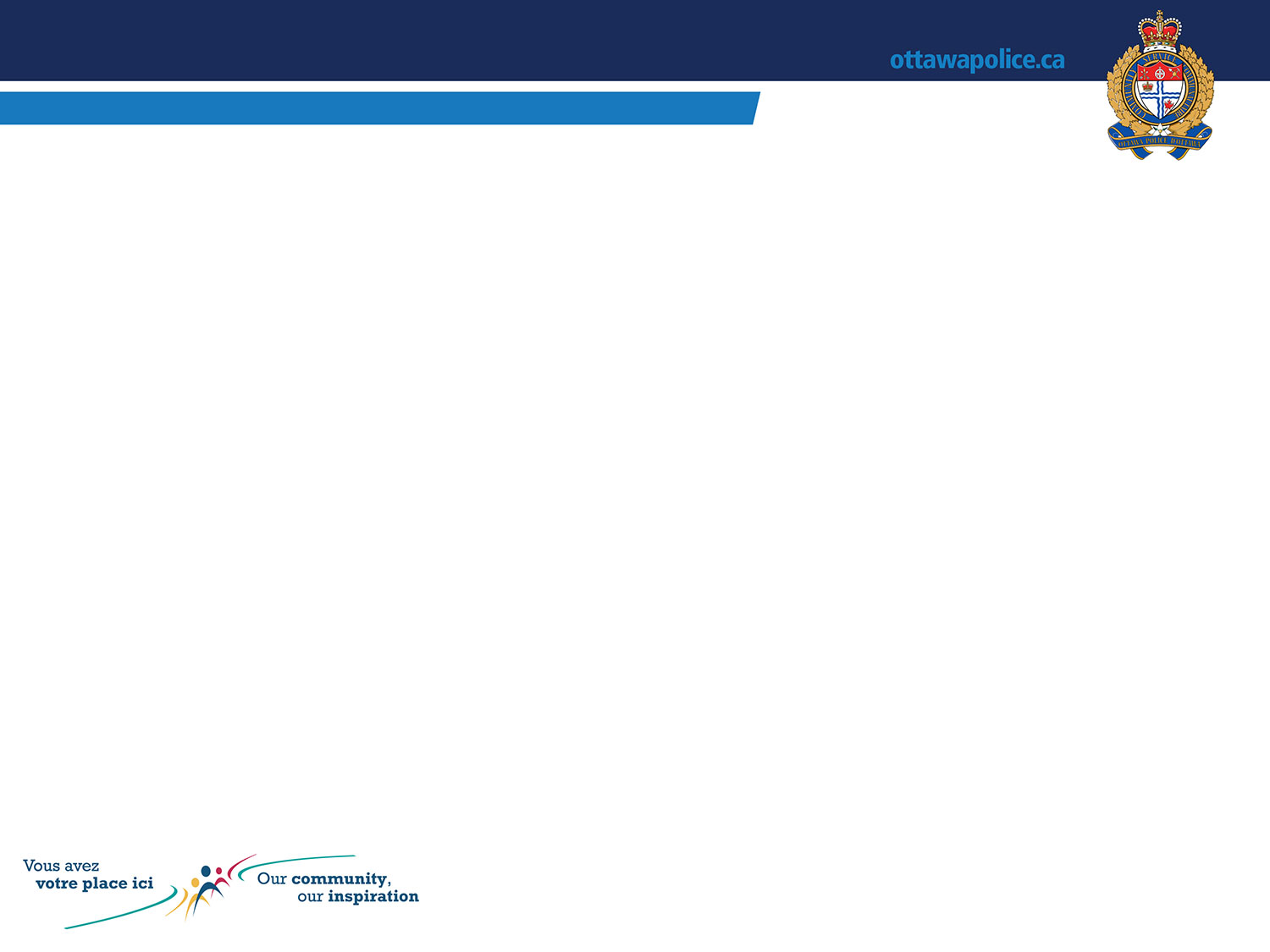 OPS CASES Involving Animal Abuse and Partner
Officers who attended Violence Link Conference and the other where officers have no Violence Link training.

18-388	   December 31st – Less than a month from the Violence Link Conference
Call for Service – Dog Stabbed - trained officers from patrol respond
Partner Abuse detectives notified – had attended VL Conference
Forensics called
VCU activated – severe child and partner abuse
14 criminal code charges laid

18-46417  February 26th – Patrol Officer nor Detectives had any Violence Link Training
Call for Service – Injured Dog (stabbed)
Girlfriend states boyfriend broke dog’s leg – actually stabbed dog
Patrol only questioned girlfriend about injuries to animal
File sent to district investigations – district investigations sergeant states no basis for Partner Abuse at this time but no one ever asked the girlfriend questions about control
February 27th – I receive a heads up – Crown Attorney wants investigation - 
To date no one has interviewed girlfriend on possible partner abuse
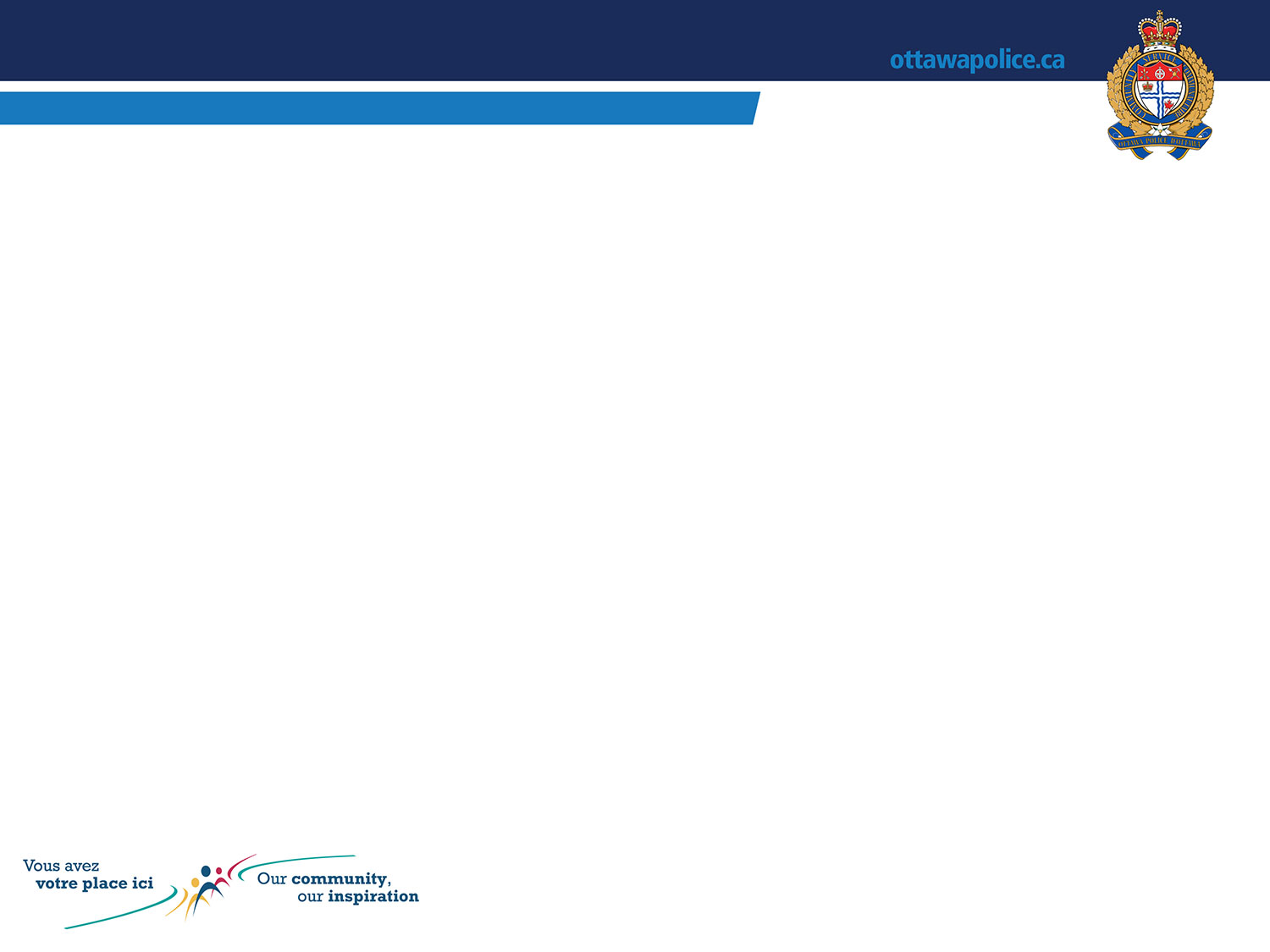 GRADUATED TRAINING
Graduated training is recommended.   
 
Recruit Classes: basic information, how to recognize the violence link in the field, and how to articulate it so it is given credibility in the courts.  Objective is to get officers to think violence link when they are at various calls for service.

For investigator courses (Domestic Violence, General Investigative Techniques, etc) deliver all of the training through subject matter experts in person, live video, or webinars.
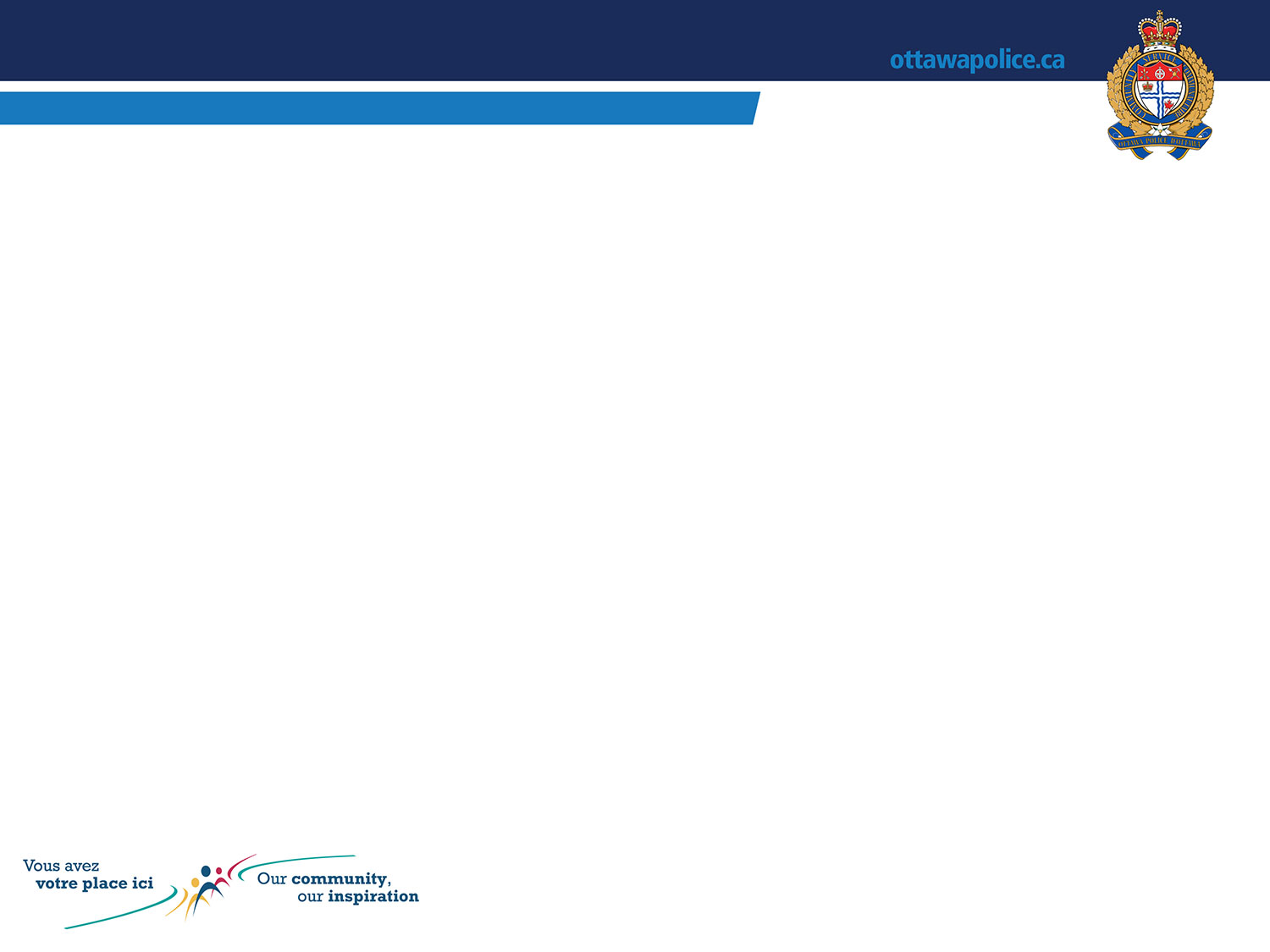 VIOLENCE LINK TRAINING
Training would include topics on 

research surrounding the violence link;
 legislation, 
evidence gathering (dog fighting?)
observations required by front line officers, 
powers of search, 
how to articulate evidence/observations in reports for future dangerous offender applications and 
the seizure (or not) of animals.  
  
Animal abuse cases have nuances that police officers do not normally deal with.   As such, recommended training would be delivered by subject matter experts such as Dr. Rebecca Ledger, local Crown Attorneys, and/or possibly your SPCA experts.
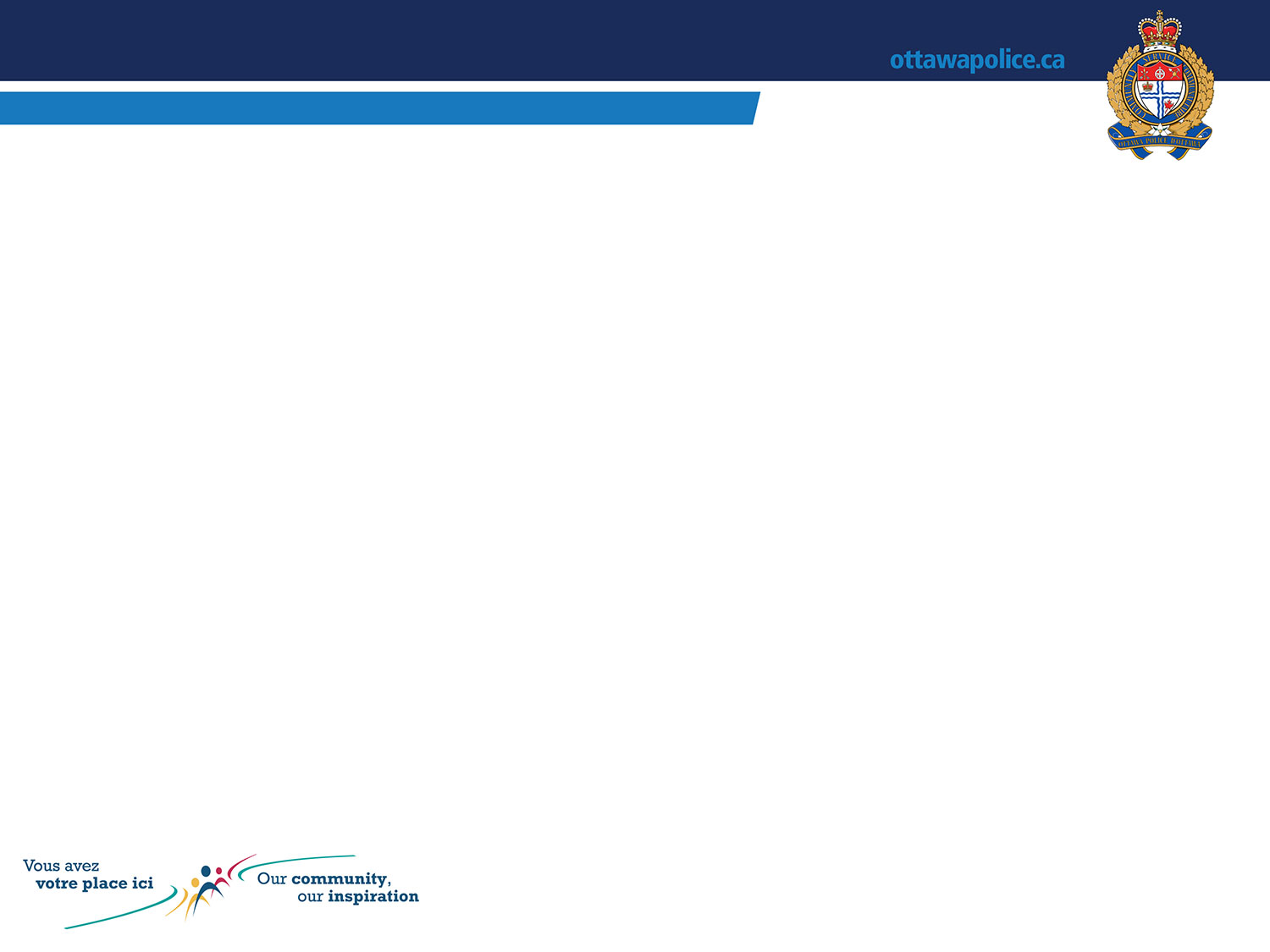 CONTENT AND TIME INVESTMENT OF EXPERT PRESENTATIONS
Animal Experts - Dr. Rebecca Ledger or the SPCA
(one hour)
Signs of stress in an animal -  alerts the officer to ask further questions on the human abuse.  As well, these subject matter experts can advise how to articulate observations for the purpose of court evidence.

Crown Attorney 
(one hour) 
Various applicable charges.  What is required for each charge; ie for dog fighting charge need evidence of a pen, etc
How the violence link is connected with dangerous offender applications 
What observations need to be recorded, even if no charges are laid, so they can be used in a dangerous offender application in years to come
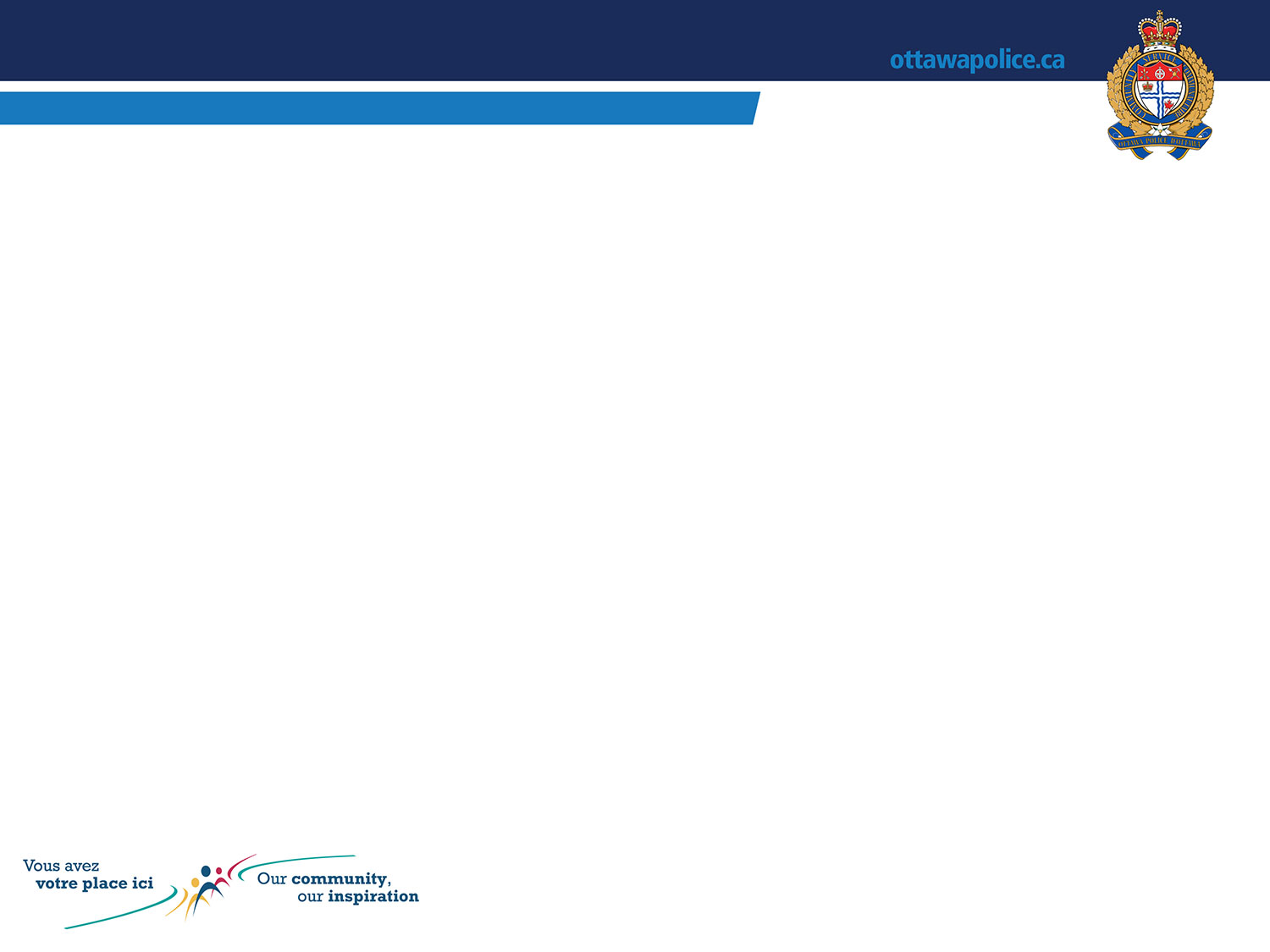 MEDIUMS OF TRAINING
Training can occur in various forms; in person, live video (eg OPP Orillia), webinars, etc.  As long as there is a live person that can interact with the students

This is new, think outside of the box, training.  It is well known that police can relate to tangible investigative tools; fingerprints, DNA.  

Police have a harder time with behavioural science training, or non-tangible investigative tools; ie ViCLAS links.

Scenarios of how the violence link would be applied on the street would need to be discussed; ie 911 hang ups –  various observations of animal  required may be explained, but it’s the totality (similar to impaired driving)
[Speaker Notes: For live video training police organizations have to have the technical ability; eg OPP Orillia]
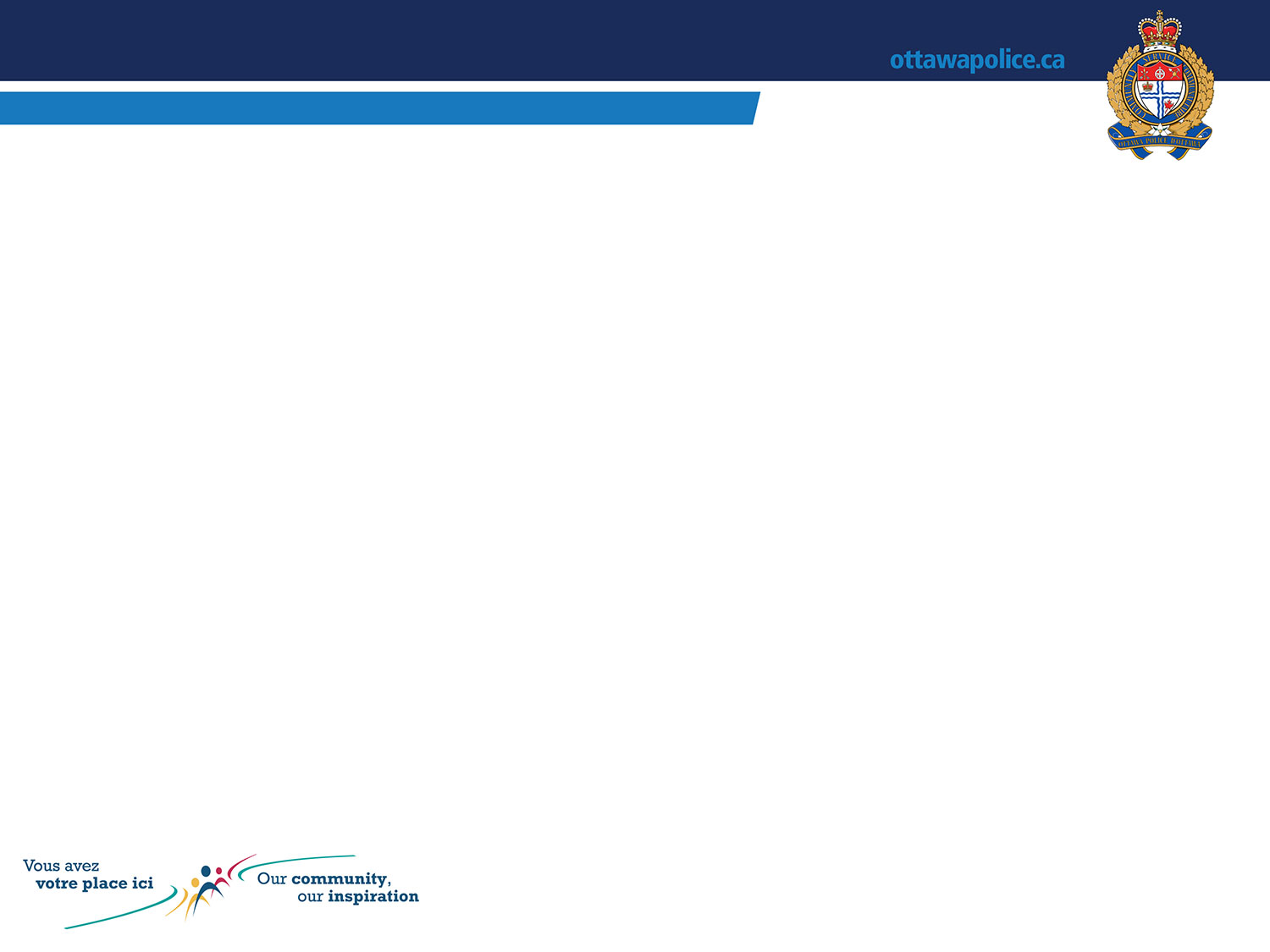 Violence Link Training Through Webinars?
Benefits of Webinars:

Cost effective; approximately $65/mo or $770/yr for unlimited webinars. Saves travelling time and expense for participants, but also saves organizing and venue costs

Efficient – participants can log in from where they are – on phone, tablet, laptop.  Can train hundreds of people from anywhere.  Not limit to classroom size.  This also provides for shared experiences from different regions of Canada

	Violence Link training is new, and Police Service across Canada have asked for the training, but there is no way three SMEs can travel to all police services to deliver training
[Speaker Notes: Limited subject matter experts (SMEs) on the Violence Link.  Physically not possible to train across Canada.  Then there is the issue of budgets – all money to date for police training has come from community organizations.  Second issue is police services do not want to pay travelling costs – ie $900 professional fee, and $900 travelling fees -- $1800 for one hour presentation]
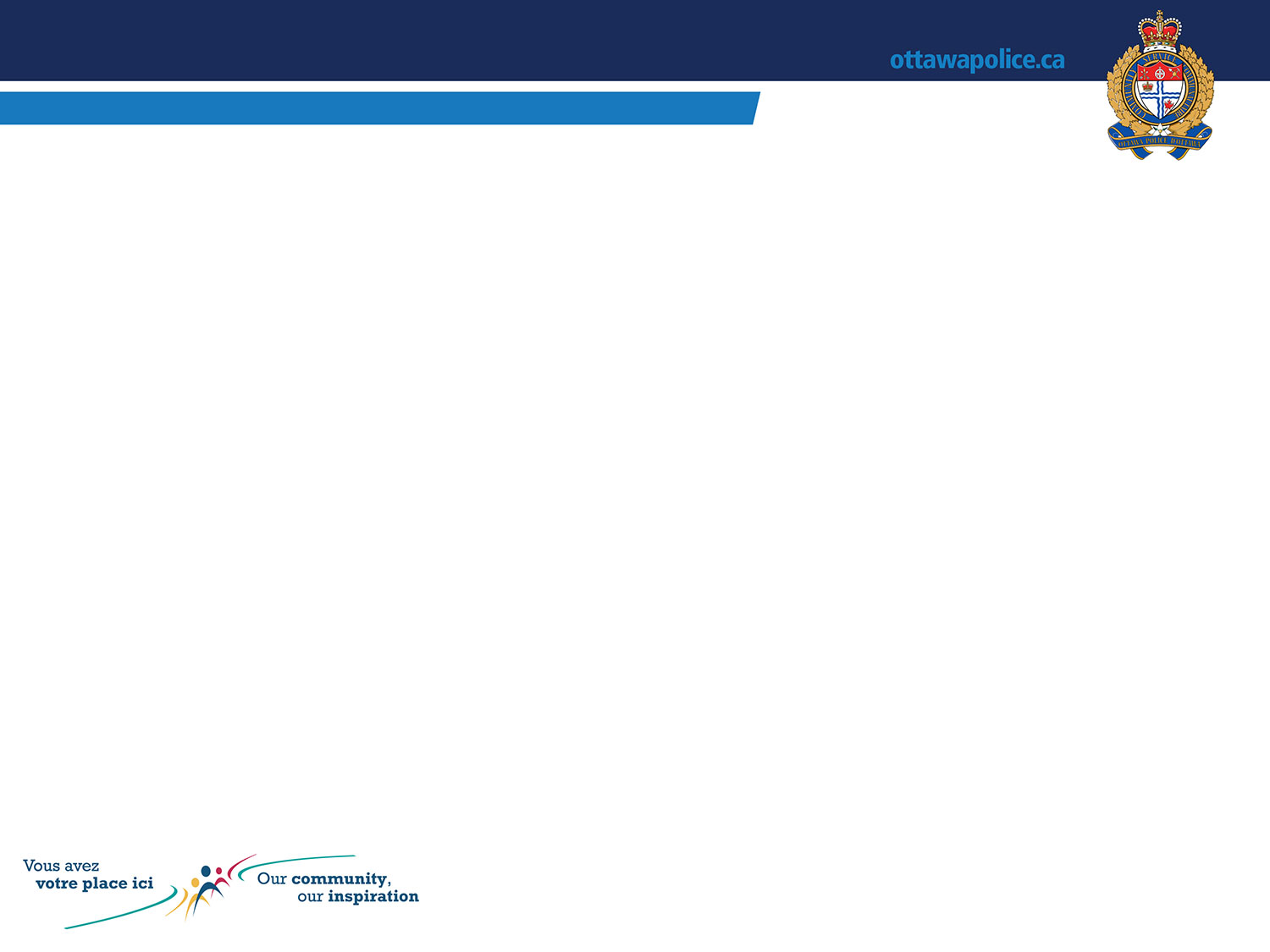 Benefits of Webinars (cont)
Benefit of having a live instructor and interaction with participants – can get to know participants, and can keep audiences engaged which other videos struggle to do.
  
Having live training allows you to ask audience questions and tailor your content in real-time to better serve your audience.  With this training we are trying to prompt officers to think differently.

Brainstorming tools – virtual whiteboards
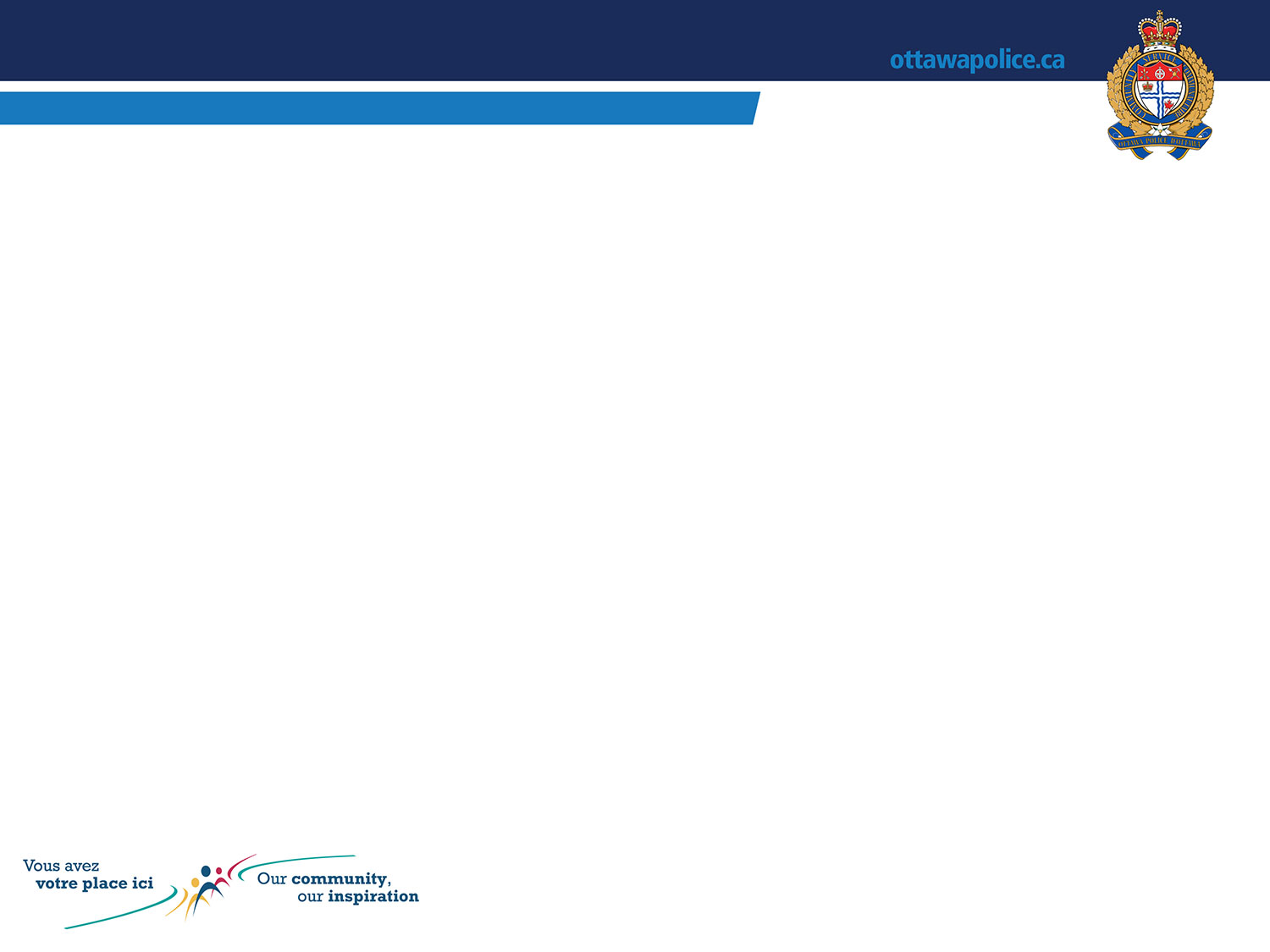 Benefits of Webinars (cont)
Engagement dashboard (can gauge attentiveness, hands raised, etc)

Polls & surveys – engage audience with slide-in questions and live results

Webinars allows the use of polls, chats, show powerpoint slides and/or videos
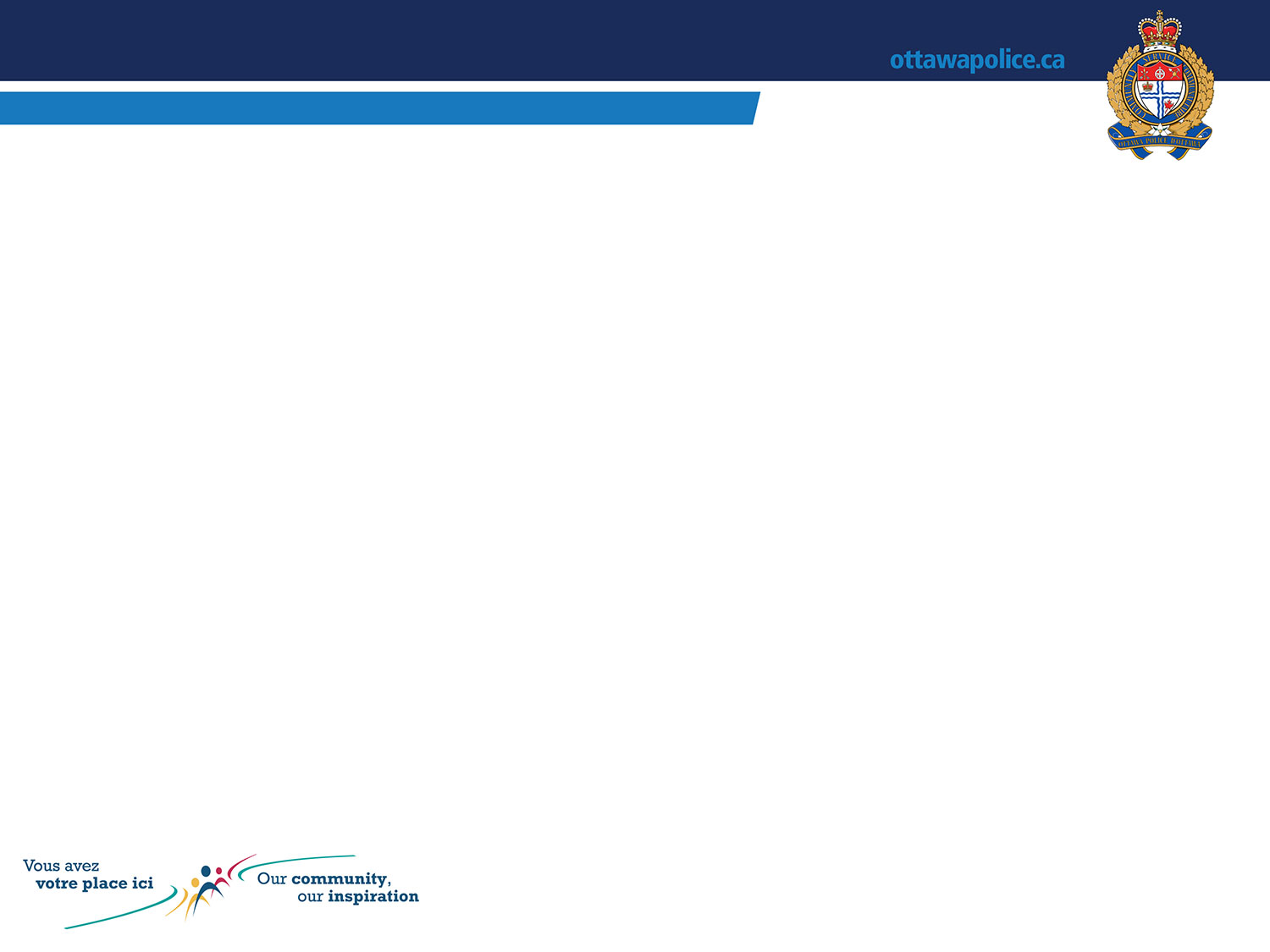 The IACP state in their February 2018 issue of The Police Chief, “police officers and detectives should be appropriately trained in the recognition and documentation of crimes against animals – and they should have sufficient resources to enforce animal cruelty laws”.
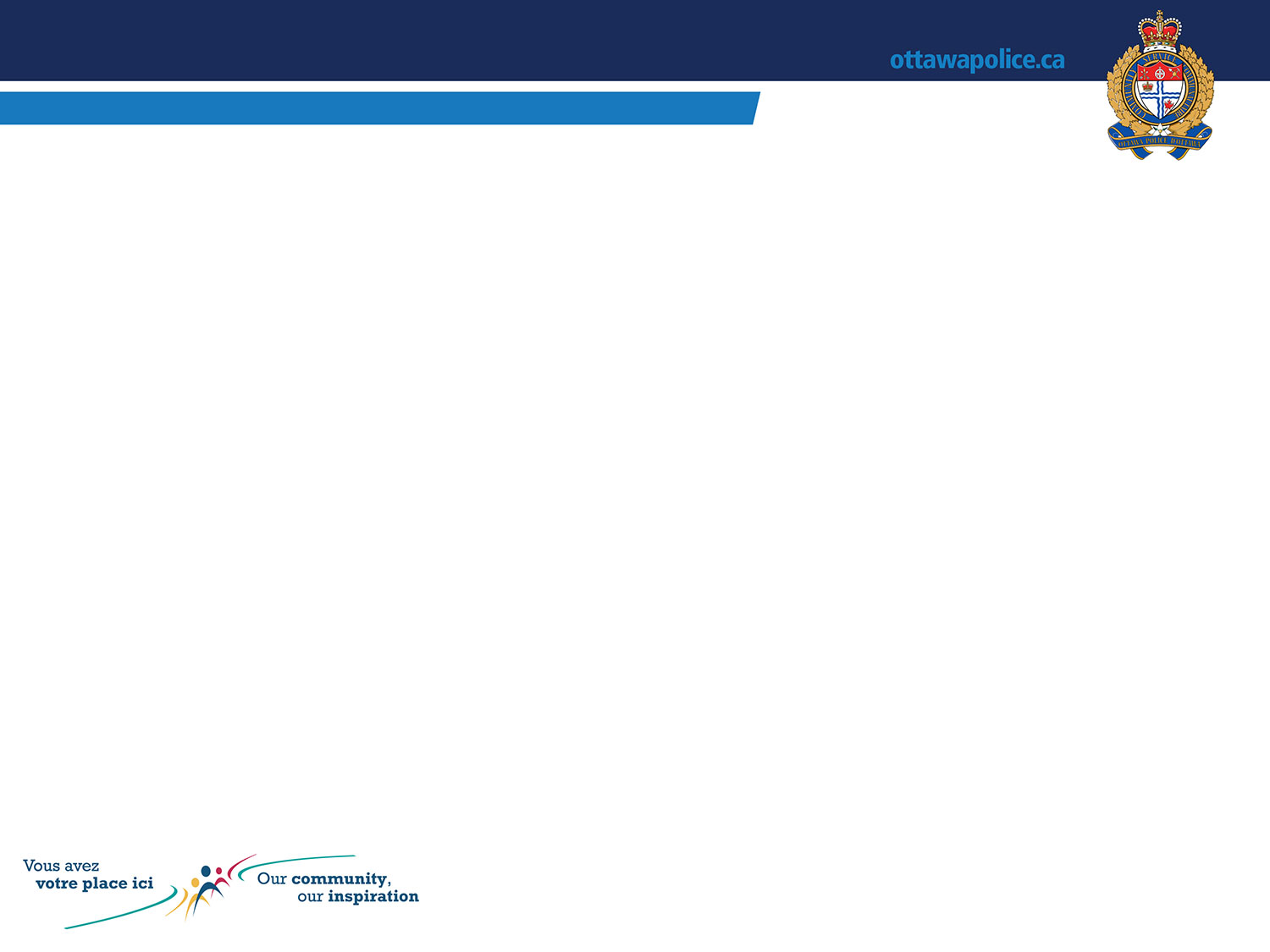 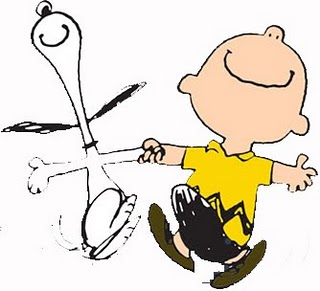